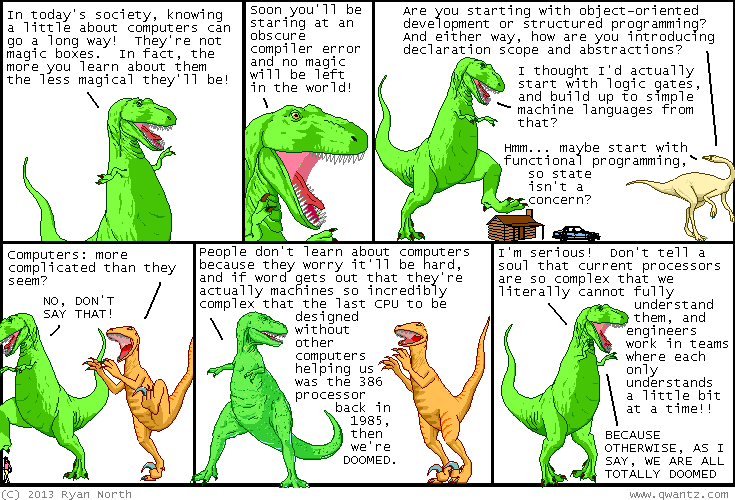 b0000Zero Day
ENGR xD52
Eric VanWyk
Fall 2013
Agenda
General Awkwardness
Basic Orientation Information
Course Objectives & Details
VDub‘s guide to getting an A in CompArch
Boolean Logic (?)
Hi, I’m Eric
VanWyk, Class of ’07
Awkwardness
vanweric@gmail.com
Email and IM
MH 253
Rarely…  IM/Email me first.
Monday & Thursday0900-1040 1050-1230
http://wikis.olin.edu/ca/ca@lists.olin.edu
Feel free to use for discussion!
Course Objectives
What is Computer Architecture?
What is Computer Architecture?
3rd grade math 

Modern History

A Need for Speed

Dirty, Git’r’dun Engineering

Communication
Learn Digital Logic
Learn Digital Math
Build a Processor
Write Programs for it
In assembly
Build complex digital systems
In Verilog
Course Details
One Midterm
(I am so excited)
One Final
(You get to write this one)
Several Homeworks
Done individually.
Annotate collaboration per problem.
Several Labs
Done in groups of 2 or 3
One Awesome Project
Done in groups of ???
Late Policy:
-10% for first 24 hours
-20% for second (30% total)
-30% for third (60% total)
After 72 hours, no credit.
Unlate Policy
Talk to me first

Commit to a new due date

Email this new due date to comparch13@gmail.com

Reminder note in your submission email.
Attendance Policy:
At your own risk.
How To Get an A in Comp Arch
Do it in human first
Break big problems in to better chunks
Black Boxes!
Learn enough C to know what a pointer is
Pick a fun but appropriately sized final project 

Give me constant feedback
How to Seppuku CompArch
Slack
Acknowledgements
Mark L. Chang lecture notes for Computer Architecture (Olin ENGR3410)
Patterson & Hennessy: Book & Lecture Notes
Patterson’s 1997 course notes (U.C. Berkeley CS 152, 1997)
Tom Fountain 2000 course notes (Stanford EE182)
Michael Wahl 2000 lecture notes (U. of Siegen CS 3339)
Ben Dugan 2001 lecture notes (UW-CSE 378)
Professor Scott Hauck lecture notes (UW EE 471)
Mark L. Chang lecture notes for Digital Logic (NWU B01)
Digital Logic
Digital vs. Analog
Digital: 
   only assumes discrete values
Analog: 
   values vary over a range
   continuously
31
Binary Logic
Simplest form of Digital Logic
Only two states
True and False
One and Zero

Also called Boolean Logic
Example:  Car Electronics
Door ajar light (driver door, passenger door):



High-beam indicator (lights, high beam selected):
33
[Speaker Notes: Door Ajar – OR gate – if either are open, indicate the light

High-beam indicator – AND gate – only light if both are active]
Example:  Car Electronics (cont.)
Seat Belt Light (driver belt in):


Seat Belt Light (driver belt in, passenger belt in, passenger present):
34
[Speaker Notes: Seat Belt Light – Inverter – bother the user if the belt isn’t engaged]
Basic Logic Gates
Basic Logic Gates
AND
NAND
OR
NOR
XOR
(exclusive or)
XNOR
NOT
[Speaker Notes: Briefly describe construction from transistors, etc]
Boolean Equations
AND:	AB		A&B

OR:	A+B		

NOT:	A̅		 ~A
Basic Boolean Identities:
X + 0 =			X * 1 =
X + 1 =			X * 0 =
X + X = 			X * X =
X + X̅ =			X * X̅ =
X̅ =
38
[Speaker Notes: X	X
1	0
X	X
1	0
X]
Basic Laws
Commutative Law:
	X + Y = Y + X		        XY = YX
Associative Law:
	X+(Y+Z) = (X+Y)+Z	        X(YZ)=(XY)Z
Distributive Law:
	X(Y+Z) = XY + XZ	        X+YZ = (X+Y)(X+Z)
39
Advanced Laws
X + 0 = 	X		X * 1 =	X
X + 1 =	1		X * 0 =	0
X + X = 	X		X * X =	X
X + X̅ =	1		X * X̅ =	0
~~X = 	X
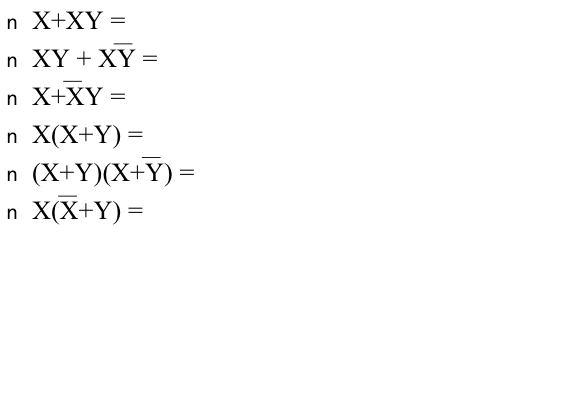 40
[Speaker Notes: X
X
X+Y
X
X
XY	XY]
Homework for Monday
Answer these question:
Why are you taking this class?
What is your favorite processor?  Why?
Name at least 3 things you want to learn in this class:  Be specific!
What do you want to do with what you learn here after graduation? Prognosticate!
During in class work: Music?

Email them to CompArch13@gmail.com
Subject [HW0]  Your Name
Homework for Monday
Find examples of simple boolean logic
2-4 inputs
Well defined behavior
Interesting to you

This portion is NOT collected
It will be used in class